Informática 2
- Guía de estudio -
Grado en Ingeniería en Sistemas Audiovisuales y Multimedia

Curso 2024-2025
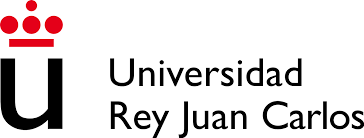 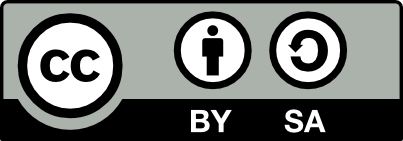 @2025 Jorge Beltrán de la Cita
Algunos derechos reservados
Este documento se distribuye bajo la licencia
“Creative Commons Attribution ShareAlike 4.0 International”
disponible en https://creativecommons.org/licenses/by-sa/4.0/
Contenido de la guía de estudio
Presentación
Objetivos de aprendizaje
Contenido de la asignatura
Resultados de aprendizaje
Método de evaluación
Metodología y plan de trabajo
Recursos y materiales didácticos
Presentación
En esta asignatura el estudiante aprenderá a programar aplicaciones en red en el lenguaje de programación Python. Se estudiarán los principios de modularidad, encapsulación y ocultación de la información, así como algoritmos y estructuras adaptados a los requisitos del software de comunicaciones. A la finalización del curso, se habrán adquirido las competencias específicas necesarias para programar aplicaciones cliente/servidor utilizando protocolos TCP y UDP. 


Requisitos previos 
Se recomienda haber cursado y aprobado asignaturas de introducción a la programación (Informática I) y de redes de ordenadores (Arquitectura de Internet)
Objetivos de aprendizaje (OA)
Describir las distintas técnicas de desarrollo de aplicaciones en red.
Comparar las distintas técnicas de desarrollo de aplicaciones en red.
Distinguir las estructuras de datos fundamentales en el desarrollo de aplicaciones en red.
Comparar las diferentes estructuras de datos que pueden utilizarse en el desarrollo de aplicaciones en red.
Programar aplicaciones en red siguiendo diferentes modelos de comunicaciones.
Modificar aplicaciones en red para que funcionen correctamente.
Modificar aplicaciones en red ya construidas para incorporar nuevas funciones.
Diseñar protocolos de comunicaciones sencillos para aplicaciones en red.
Programar protocolos de comunicaciones sencillos para aplicaciones en red.
Índice de contenidos
Bloque I. Repaso a la programación de ordenadores
Tema 1: Introducción a la programación
Tema 2: Python básico I
Tema 3: Python básico II

Bloque II. Programación orientada a objetos
Tema 4: Clases
Tema 5: Herencia y polimorfismo
Índice de contenidos
Bloque III. Programación de aplicaciones telemáticas 
Tema 6: Sockets
Tema 7: Concurrencia
Tema 8: Exclusión mutua

Bloque IV. Estructuras de datos
Tema 9: Pilas
Tema 10: Colas
Tema 11: Listas enlazadas
Tema 12: Árboles binarios
Bloque I: Repaso a la programación de ordenadores
Tema 1: Introducción a la programación
¿Qué es programar?
Tipos de lenguajes de programación
Entorno de desarrollo

Tema 2: Python básico I
Tipos de datos, variables
Operadores
Estructuras de control
Funciones

Tema 3: Python básico II
Datos complejos en Python
Manejo de ficheros
Excepciones
Bloque II: Programación orientada a objetos
Tema 4: Clases
¿Qué es un objeto?
Constructores
Atributos de la clase
Métodos

Tema 5: Herencia y polimorfismo
Herencia
Polimorfismo
Bloque III: Programación de apps telemáticas
Tema 6: Sockets
Comunicación de procesos en red
Protocolos TCP-UDP
Aplicaciones cliente-servidor
Serialización de mensajes

Tema 7: Concurrencia
Servidores multicliente
Hilos

Tema 8: Exclusión mutua
Condición de carrera
Exclusión mutua
Locks
Bloque IV: Estructuras de datos
Tema 9: Pilas
Pilas: definición y operaciones
Aplicaciones de las pilas

Tema 10: Colas
Colas: definición y operaciones
Aplicaciones de las colas

Tema 11: Listas enlazadas
Listas enlazadas simples: definición y operaciones
Listas enlazadas dobles: definición y operaciones
Aplicaciones de las listas enlazadas

Tema 12: Árboles binarios
Árboles binarios: definición y operaciones
Aplicaciones de los árboles binarios
Resultados de aprendizaje
Generales
Conocimiento de materias básicas y tecnologías, que le capacite para el aprendizaje de nuevos métodos y tecnologías, así como que le dote de una gran versatilidad para adaptarse a nuevas situaciones.
Capacidad de resolver problemas con iniciativa, toma de decisiones, creatividad, y de comunicar y transmitir conocimientos, habilidades y destrezas, comprendiendo la responsabilidad ética y profesional de la actividad del ingeniero técnico de telecomunicación.

Específicos
Conocimientos básicos sobre el uso y programación de los ordenadores, sistemas operativos, bases de datos y programas informáticos con aplicación en ingeniería.
Método de evaluación
¿Cómo aprobar?
Para aprobar la asignatura la media ponderada de las diferentes actividades de evaluación debe ser mayor o igual que 5.

Si una o varias actividades de evaluación no se han superado con la nota mínima, la nota final de la asignatura será la nota media obtenida entre todas las actividades de evaluación realizadas, teniendo en cuenta que no podrá superar un 4. 

La nota final de quien no se haya presentado a ninguna actividad de evaluación será "No presentado".
Convocatoria ordinaria
La evaluación se realizará de forma continua, y constará de: 
Trabajo final de la asignatura: entrega online por parejas y prueba individual presencial. Dividido en tres entregas aproximadamente equiespaciadas durante el semestre. Cada entrega recibe su propia nota, todas ellas con el mismo peso. 

Ejercicios entregables: conjunto de ejercicios a realizar de forma individual en las sesiones prácticas, entregándose antes de finalizar la sesión y no en otro momento. Todos los ejercicios tendrán el mismo peso en la nota. 

Exámenes parciales: tres exámenes de programación. Cada parcial aprobado con una nota igual o superior a 4 liberará el bloque correspondiente del examen de convocatoria ordinaria. Si se aprueban los tres parciales, no será necesario presentarse al examen final de enero.
Convocatoria ordinaria
La nota final será la media ponderada de las notas de las actividades de evaluación según los porcentajes indicados, siempre y cuando se hayan superado con la nota mínima indicada para cada una de ella.
Convocatoria ordinaria
Ponderación entregas trabajo
Para cada entregable, habrá un ejercicio en el examen:
Nota final máxima de cada entregable: la de la entrega
Si Nota_examen ≥ 5 || Nota_examen ≥ Nota_entrega: Nota_entrega
Si Nota_examen < 5 && Nota_examen < Nota_entrega: 
(Nota_entrega x Nota_examen) / 10
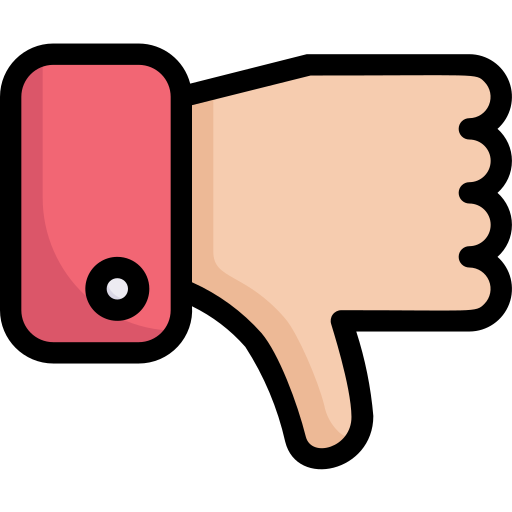 Convocatoria ordinaria (Examen de enero)
En la convocatoria ordinaria se pueden reevaluar todos los parciales cuya nota sea inferior a la mínima requerida. 

En caso de alcanzar la nota mínima establecida en todas las partes y aún así la calificación global sea inferior a 5, el estudiante deberá evaluarse el día del examen oficial de convocatoria ordinaria de un examen de programación que permite reevaluar las actividades de evaluación "Examen parcial X".

No se puede reevaluar en enero:
Trabajo de la asignatura
Ejercicios entregables semanales
Convocatoria extraordinaria
Los estudiantes que no consigan superar la evaluación ordinaria serán objeto de la realización de una evaluación extraordinaria, evaluándose únicamente de las partes que hayan suspendido. La convocatoria extraordinaria cuenta con dos actividades de evaluación: 
Trabajo final de la asignatura: el alumno debe entregar un trabajo de igual o similar complejidad al planteado durante la convocatoria ordinaria y demostrar su autoría mediante una prueba individual. Ponderación del 40% sobre la nota final. Nota mínima de 5.  
Examen de programación individual, presencial y síncrono que reevalúa las actividades "Examen parcial X" de la convocatoria ordinaria. Tendrá un peso del 40% sobre la nota final. Nota mínima de 4.  

El cálculo de la nota final en esta convocatoria se realizará mediante una media ponderada que utilizará la calificación de las actividades de evaluación superadas en convocatoria ordinaria y las notas obtenidas en las actividades reevaluadas.
Metodología y plan de trabajo
Estructura de las clases
Sesiones teórico-prácticas (con ordenador)
Clases teóricas, con resolución de ejercicios prácticos, sobre el temario de la asignatura.

Laboratorios (con ordenador)
Clases prácticas de resolución de problemas sobre el temario. Durante la clase se ofrecerán guías de orientación y propuestas de resolución de las actividades.
Programación semanal
Semana 1
Trabajo del alumno
Selección de grupo para el trabajo final
Familiarizarse con los materiales de la asignatura
Programación semanal
Semana 2
Trabajo del alumno
Entrega del ejercicio autoevaluable correspondiente
Programación semanal
Semana 3
Trabajo del alumno
Entrega del ejercicio autoevaluable correspondiente
Programación semanal
Semana 4
Trabajo del alumno
Implementación de la entrega activa del trabajo final de la asignatura
Programación semanal
Semana 5
Trabajo del alumno
Entrega del ejercicio autoevaluable correspondiente
Implementación de la entrega activa del trabajo final de la asignatura
Programación semanal
Semana 6
Trabajo del alumno
Entrega del ejercicio autoevaluable correspondiente
Implementación de la entrega activa del trabajo final de la asignatura
Programación semanal
Semana 7
Trabajo del alumno
Realizar la entrega 1 del trabajo final de la asignatura
Programación semanal
Semana 8
Trabajo del alumno
Implementación de la entrega activa del trabajo final de la asignatura
Programación semanal
Semana 9
Trabajo del alumno
Entrega del ejercicio autoevaluable correspondiente
Implementación de la entrega activa del trabajo final de la asignatura
Programación semanal
Semana 10
Trabajo del alumno
Entrega del ejercicio autoevaluable correspondiente
Implementación de la entrega activa del trabajo final de la asignatura
Programación semanal
Semana 11
Trabajo del alumno
Entrega del ejercicio autoevaluable correspondiente
Realizar la entrega 2 del trabajo final de la asignatura
Programación semanal
Semana 12
Trabajo del alumno
Implementación de la entrega activa del trabajo final de la asignatura
Programación semanal
Semana 13
Trabajo del alumno
Entrega del ejercicio autoevaluable correspondiente
Implementación de la entrega activa del trabajo final de la asignatura
Programación semanal
Semana 14
Trabajo del alumno
Entrega del ejercicio autoevaluable correspondiente
Implementación de la entrega activa del trabajo final de la asignatura
Programación semanal
Semana 15
Trabajo del alumno
Llevar anotadas las dudas del Bloque IV para la clase teórica.
Realizar la entrega 3 del trabajo final de la asignatura
Recursos y materiales didácticos
Recursos y materiales didácticos
Materiales en abierto de la asignatura
Learn Python Programming (programiz.com) (Bloque 1)
Manuales: 
Programming Python: powerful object-oriented programming
Introduction to Algorithms (3rd edition)
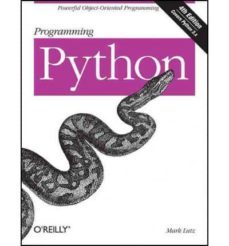 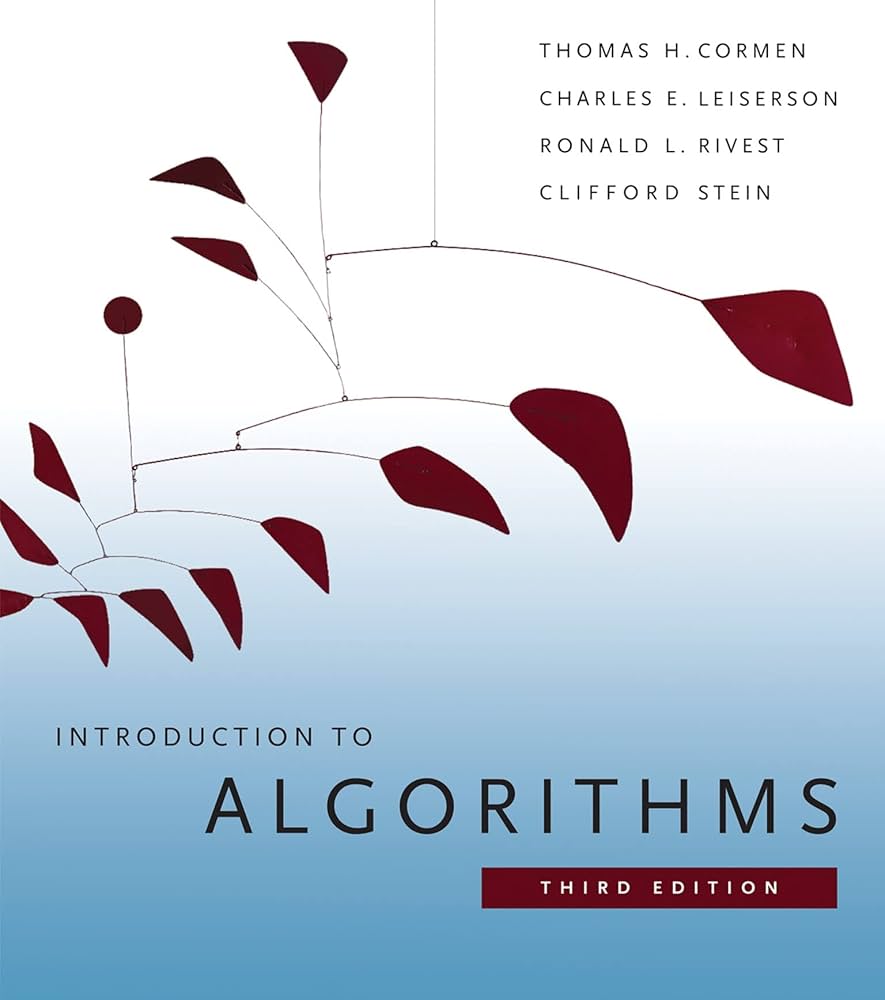